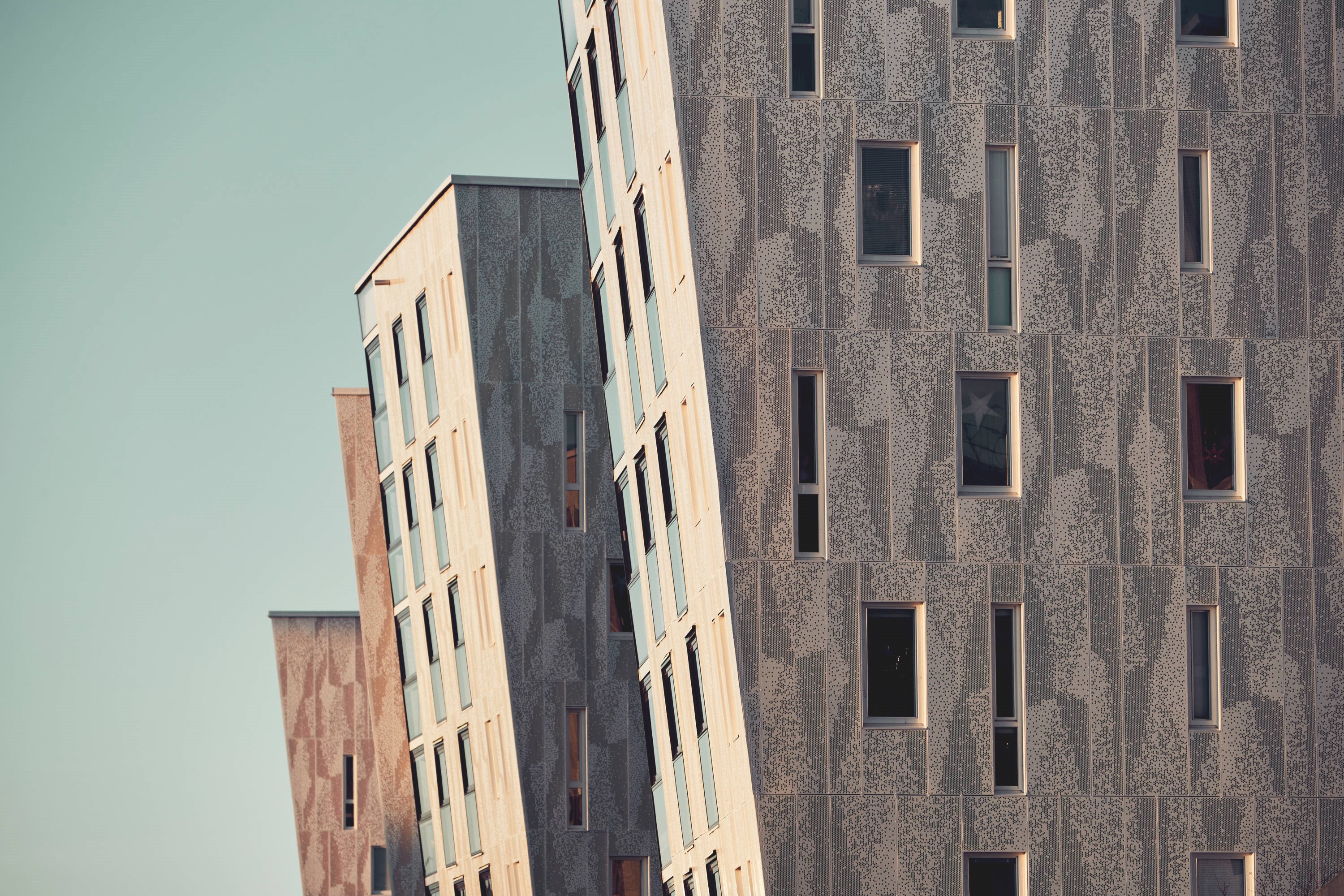 Uppsalakonjunkturen 
Uppsala län, 2022 kv1

Juni, 2022
Stockholm Business Region
Om rapporten
Rapporten är utgiven av Stockholm Business Region och publiceras fyra gånger per år. Rapporten omfattar Uppsala län och Uppsala kommun. 
Statistiken bygger på uppgifter från Statistiska centralbyrån, Arbetsförmedlingen och Bolagsverket. 
I rapporten jämförs främst utvecklingen med samma kvartal föregående år, exempelvis kvartal 1 jämförs med kvartal 1 tidigare år osv. För vissa indikatorer presenteras även totala rullande 12-värden där de fyra senaste kvartalen summeras för att få mer stabilitet i trenden. Dessa jämförs då med föregående fyra kvartal. Diagrammen som visar absoluta värden är säsongsrensade för att visa trenden. Övriga diagram har indexerade värden som visar procentuella förändringen från startåret med värde 100, motsvarande kvartal för 10 år sedan.
Stockholmsregionen omfattar Stockholms län, Uppsala län, Södermanlands län, Östergötlands län, Örebro län, Västmanlands län, Gävleborgs län och Dalarnas län.
Läs samtliga konjunkturrapporter som tas fram inom ramen för partnerskapet Stockholm Business Alliance här: https://stockholmbusinessalliance.se/material/?cat=konjunkturrapporter
Frågor kan ställas till Viktor Gustafsson på Invest Stockholm. Ansvarig utgivare: Staffan Ingvarsson, VD Stockholm Business Region.
Stabilt läge för Uppsala
Återhämtningen sedan Covid-19 pandemin har under det första kvartalet 2022 varit stark. Förutom nyföretagandet pekar nu alla konjunkturindikatorer åt rätt håll under första kvartalet i Uppsala län. Lönesumman ökar och arbetslösheten sjunker och mycket tyder på att denna utveckling kommer att förstärkas. Det återstår däremot att se hur inflationen och stigande räntor kommer att påverka utvecklingen framgent.
För Uppsala län ökar lönesumman i privat sektor med 5,8 procent jämfört med 2021. Lönesumman ökar även totalt med 7 procent vilket är en starkare ökning än landet som helhet. Samtidigt minskar företagskonkurserna tydligt med 15 procent och hotell- och besöksverksamhet kan glädjas åt att de kommersiella övernattningarna fortsätter att stiga från sina låga pandeminivåer. Den enda negativa utvecklingen under kvartalet är att nyföretagande minskar med 15 procent. Trots detta skapas det 14 nya företag under kvartalet per konkurs och länet har med andra ord ett nettotillskott av företag.
I likhet med stora delar av Stockholmsregionen syns det en tydlig återhämtning på arbetsmarknaden under kvartalet. Arbetslösheten sjunker med 0,8 procentenheter eller 2 100 personer samtidigt som varslen minskar och antalet lediga jobb ökar. Den här utvecklingen ger även ett litet avtryck i sysselsättningen som ökar med 0,8 procent. 
Uppsala län och kommun visar en positiv befolkningsutveckling under kvartalet. Antal invånare ökar med 1,7 procent vilket är en snabbare takt än både Stockholmsregionen och Sverige som helhet. Nu återstår det knappt 4 000 personer innan Uppsala län når 400 000 invånare, vilket kan ske under 2022!
Staffan IngvarssonVD Stockholm Business Region
Konjunkturläget i Uppsala, 2022 kv1
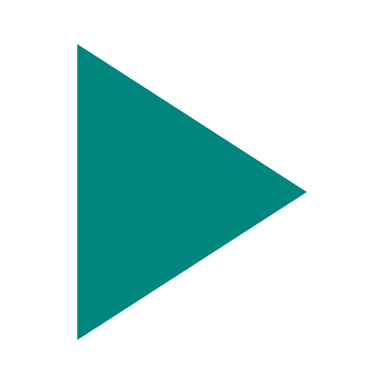 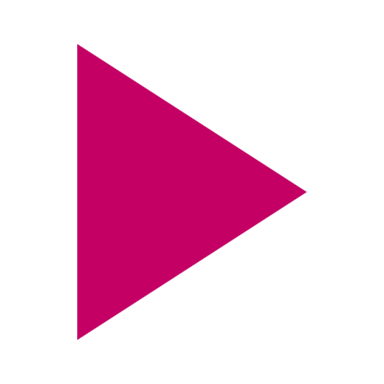 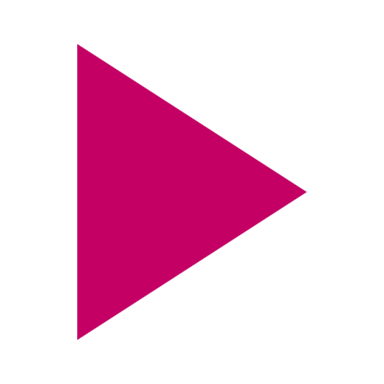 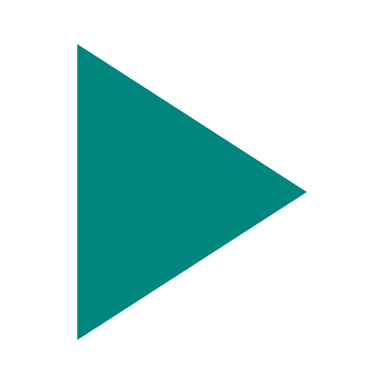 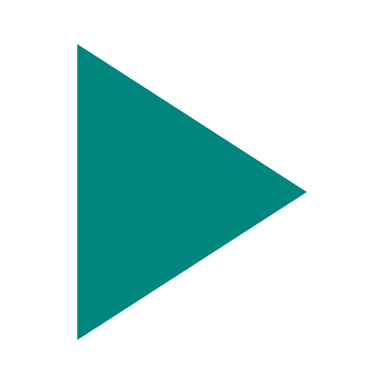 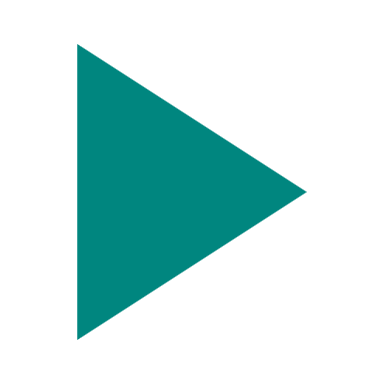 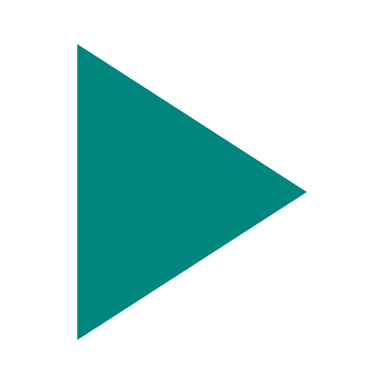 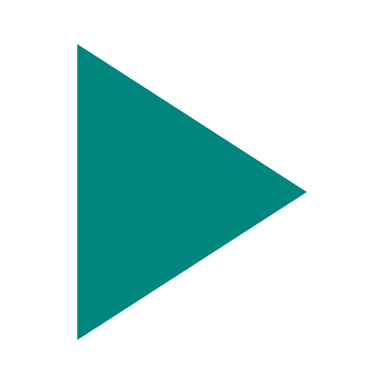 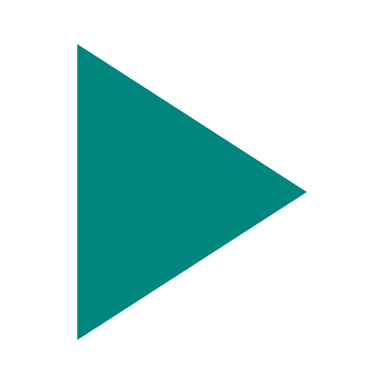 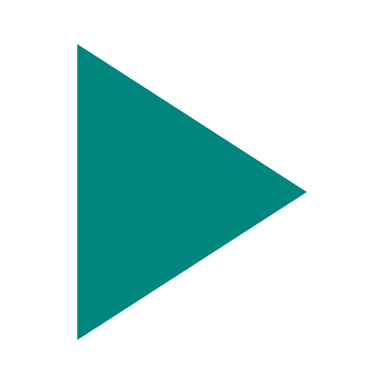 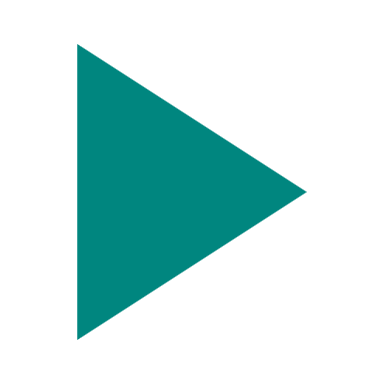 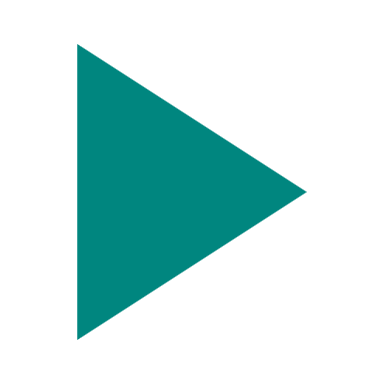 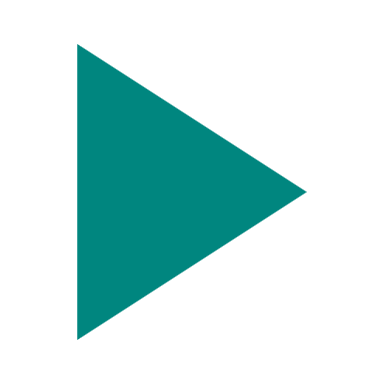 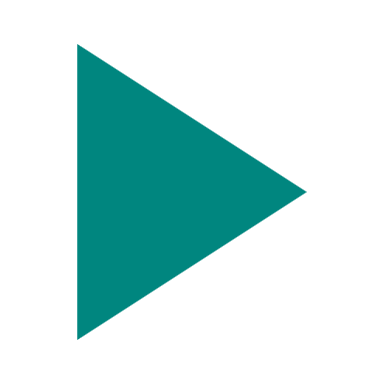 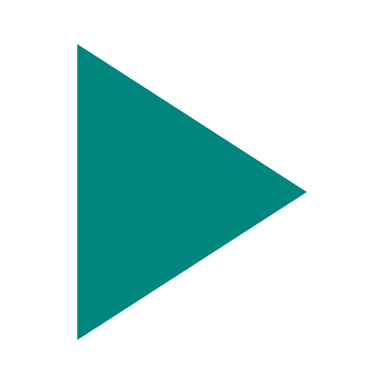 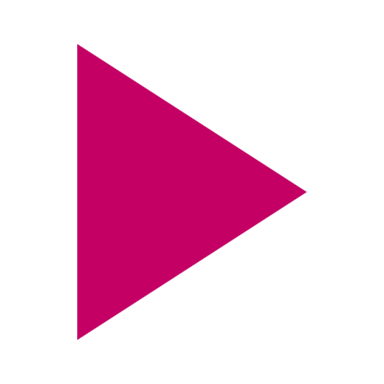 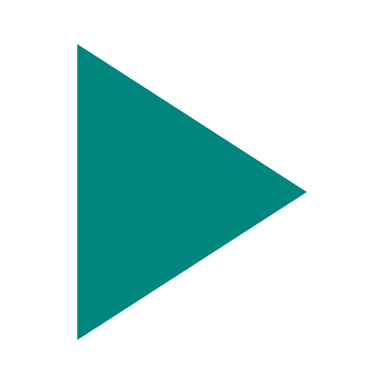 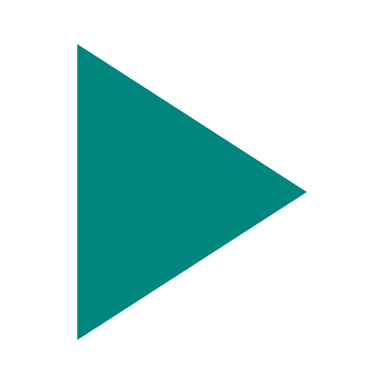 * Förändring i arbetslösheten visas i procentenheter, ej i procent
Lönesumma
Lönesumma, Uppsala länIndex 100 = 2012 kv1
Källa: Statistiska centralbyrån (Lönesummor nattbefolkning, arbetsgivaravgifter och preliminär A-skatt, LAPS)
Lönesumma efter sektor
Lönesumma i privat sektor efter näringsgren, Uppsala länIndex 100 = 2012 kv1
Källa: Statistiska centralbyrån (Lönesummor nattbefolkning, arbetsgivaravgifter och preliminär A-skatt, LAPS)
*I övrigt ingår jordbruk, skogsbruk och fiske, byggverksamhet samt okänd näringsgren
Nyföretagande
Nyregistrerade företagSäsongsrensade värden (glidande medelvärde)
Antalet nyregistrerade företag minskade med 10 procent under kvartalet.
Av länets 642 nyregistrerade företag var 510 aktiebolag.
Nyregistrerade företag
Källa: Bolagsverket
* De fyra senaste kvartalen
Företagskonkurser
FöretagskonkurserSäsongsrensade värden (glidande medelvärde)
Företagskonkurserna minskade med 15 procent för Uppsala län och 17 procent för Uppsala kommun.
På helårsbasis har företagskonkurserna sjunkit med 14 procent i Uppsala län och 16 procent i Uppsala kommun.
Företagskonkurser
Källa: Statistiska centralbyrån (Konkurser och offentliga ackord)
* De fyra senaste kvartalen
Sysselsättning
Sysselsatta invånareIndex 100 = 2012 kv1
Sysselsättningen ökade med 0,8 procent eller 1 500 personer. 
Procentuellt har sysselsättningen ökat mest inom Personliga och kulturella tjänster och Finansiell verksamhet och minskat mest inom Handel.
Sysselsättning
Källa: Statistiska centralbyrån (Arbetskraftsundersökningarna, AKU)
Sysselsättning efter bransch
Källa: Statistiska centralbyrån (Arbetskraftsundersökningarna, AKU)
Sysselsättning efter yrke
Källa: Statistiska centralbyrån (Arbetskraftsundersökningarna, AKU)
Lediga jobb
Nyanmälda platser på ArbetsförmedlingenIndex 100 = 2012 kv1
Antalet lediga jobb ökade med 60 procent i Uppsala län och med 41 procent i Uppsala kommun.
Antalet lediga jobben ökade mest inom Finansiell verksamhet och Handel.
Lediga jobb
Källa: Arbetsförmedlingen
* De fyra senaste kvartalen
Varslade personer
Varslade personerIndex 100 = 2012 kv1
Antalet varslade personer fortsatte att normaliseras efter fjolårets rekordnivåer.
På helårsbasis har varslen minskat med närmare 74 procent för Uppsala län.
Varslade personer
Källa: Arbetsförmedlingen
* De fyra senaste kvartalen
Arbetslöshet
Arbetslöshet i förhållande till befolkningen (%), 15-74 år
Länet svarar för den lägsta arbetslösheten i Stockholmsregionen efter Dalarna. 
Östhammars kommun stod för länets lägsta arbetslöshet (2,9 %).
Arbetslöshet
Källa: Arbetsförmedlingen och Statistiska centralbyrån
Arbetslöshet efter kategori
Källa: Arbetsförmedlingen
Befolkning
BefolkningsutvecklingIndex 100 = 2012 kv1
Antal invånare ökade med 1,7 procent i Uppsala län och 1,8 procent i Uppsala kommun under kvartalet.
Uppsala har därmed vuxit dubbelt så snabbt jämfört med Stockholmsregionen.
Befolkning
Källa: Statistiska centralbyrån
Bostadsbyggande
Bostadsbyggandet ökade med blott 1 procent i länet under kvartalet.
På helårsbasis har bostadsbyggandet ökat med 62 procent i länet och 85 procent i Uppsala kommun. 
Byggtakten är betydligt högre än i landet som helhet.
Påbörjade lägenheterIndex 100 = 2012 kv1
Bostadsbyggande
Källa: Statistiska centralbyrån
* De fyra senaste kvartalen
Kommersiella övernattningar
Kommersiella övernattningar 
(hotell, vandrarhem, och stugbyar för kommun exkl. camping)Index 100 = 2012 kv1
Kommersiella övernattningar
* De fyra senaste kvartalen
**För utländska gästnätter exklusive camping
Källa: Statistiska centralbyrån och Tillväxtverket
FöretagandeKommunerna i Uppsala län
Källa: Bolagsverket
ArbetsmarknadKommunerna i Uppsala län
*Varsel ska anmälas till arbetsförmedlingen om du inom ett län avser att säga upp eller minska arbetstiden för minst fem anställda eller fler. Som arbets-
givare är man inte skyldig att specificera vilken kommun ett varsel gäller. Därför summerar kommunernas siffror inte alltid till länet.
Källa: Arbetsförmedlingen
ArbetsmarknadKommunerna i Uppsala län
Källa: Arbetsförmedlingen och Statistiska centralbyrån
Befolkning och bostäderKommunerna i Uppsala län
Källa: Statistiska centralbyrån
Kommersiella övernattningarKommunerna i Uppsala län
* Länstotal inkl. camping.Kommunvärden exkl. camping.i.u. = av SCB censurerat värde till följd av färre än fem öppna anläggningar.
Källa: Statistiska centralbyrån och Tillväxtverket
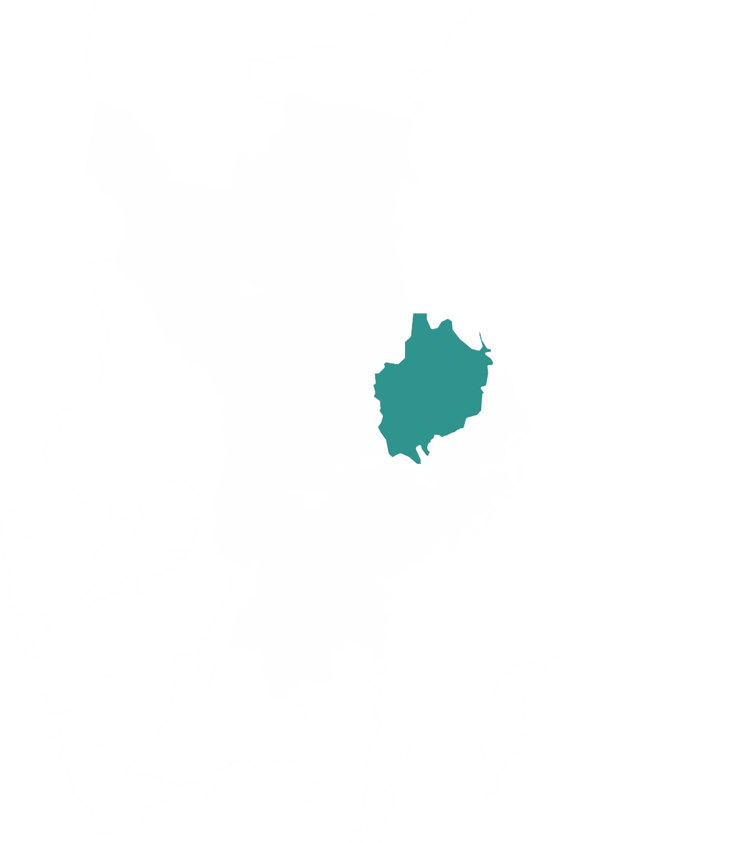 Stockholm Business Region
Stockholm Business Region är Stockholms stads näringslivsbolag med ansvar för strategisk utveckling och internationell marknadsföring av Stockholm, under varumärket Stockholm - The Capital of Scandinavia.
Bolaget ägs av Stockholms stad och har två dotterbolag, Invest Stockholm och Visit Stockholm.
Samtliga rapporter finns tillgängliga på https://stockholmbusinessalliance.se/material/?cat=konjunkturrapporter
Frågor kan ställas till Viktor Gustafsson på Invest Stockholm. 
Ansvarig utgivare: Staffan Ingvarsson, VD Stockholm Business Region
Stockholm Business Region P.O. Box 16282 SE-103 25 Stockholm, Sweden Telefon + 46 8 508 280 00 www.visitstockholm.com www.investstockholm.com www.stockholmbusinessregion.se